پرورش خلاقیت
دکتر رضا برومند
دانش آموخته رشته های روان شناسی بالینی، روان شناسی تربیتی و مشاوره خانواده   تا مقطع دکترای تخصصی
در دانشگاه های اصفهان، شیراز، مالایا و هرمزگان
مولف، مترجم و طراح و مجری کارگاه های آموزشی
مقدمه
خلاقیت، یک فرآیند ذهنی است که از فرد معینی و در یک زمان مشخص دیده می شود و یک اثر جدید، اعم از ایده یا چیزی نو و متفاوت تولید می شود که می تواند کلامی یا غیر کلامی و عینی یا ذهنی باشد.
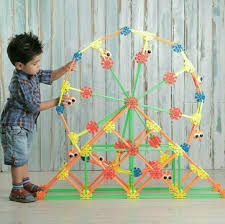 مقدمه
خلاقیت می تواند خلق اشکال یا صورت های جدیدی از ایده ها یا تولیدات کهنه باشد
 در این صورت، اغلب فکرها و
 ایده های گذشته، اساس خلاقیت های تازه است
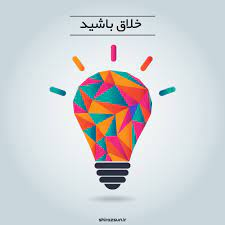 مقدمه
خلاقیت امری انحصاری و حاصل تلاش فردی است از این رو، شخص ممکن است چیزی را خلق کند که قبلاً هیچ گونه سابقه ذهنی از آن نداشته باشد
 اگر چه آن چیز به صورت های مشابه یا کاملاً یکسان قبلاً توسط شخص دیگری و در موقعیت خاصی به وجود آمده باشد
مقدمه
خلاقیت، نیازمند بهره گیری از نوع خاصی از جریان فکری است. چیزی که یکی از روان شناسان، به نام گیلفورد، آن را «تفکر واگرا» نامید.
 تفکری که به گونه ای متفاوت از جریان عام
 فکری جامعه، در حل مسائل، نمود پیدا می کند
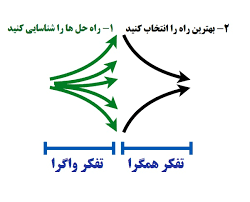 سه مرحله تحول خلاقیت در زندگی
تولد تا یازده سالگی :
 که مرحله پربارسازی درونی خلاق است، در این مرحله خلاقیت همزمان با شکل­ گیری و رشد نظام فکری، شکل می ­گیرد و در صورت بسترسازی مناسب درونی می­ شود
سه مرحله تحول خلاقیت در زندگی
12 تا 60 سالگی:
 که به نام مرحله پربارسازی بیرونی خلاق می­باشد. 
در این مرحله خلاقیت درونی شده، نمود بیرونی پیدا می­ کند و منجر به بروز نوآوری و اختراعات و ابداعات می­ شود
سه مرحله تحول خلاقیت در زندگی
60 سالگی تا زمان مرگ 
این مرحله  را مرحله خودارزیابی خلاق نامیده ­اند که فرد در این مرحله فرایند خلاقیت خود را به نوعی مورد ارزیابی قرار می­ دهد
مرزبندی مفاهیم مرتبط
نوآوری-خلاقیت-ایده پردازی-کارآفرینی
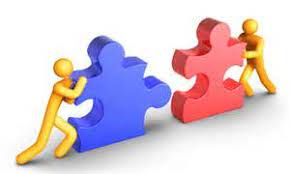 سه مفهوم
نوآوری
 خلاقیت 
 ایده پردازی
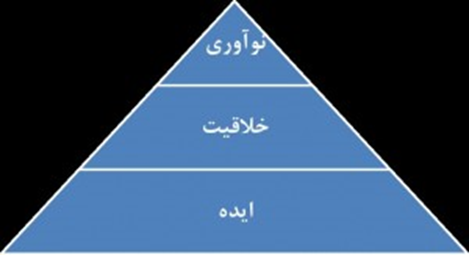 تعریف نوآوری
تعاریف مختلفی از نوآوری ارائه شده‌است.
 پیتر دراکر،نوآوری را همانند هر فعالیت عینی درکنار نبوغ و استعداد، نیازمند دانش، توجه و سختکـــوشی همه دست اندرکاران می‌داند. 
او معتقد است آنچه در میان کارآفرینان مشترک یافتم نه گونه خاصی از شخصیت بلکه تعهد سیستماتیک به نوآوری بوده است
نوآوریInnovation
نوآوریInnovation، بکارگیری ایده‌های نوین ناشی از خلاقیتCreativity است. 
در واقع به پیاده ساختن ایده ناشی از خلاقیت که به صورت یک محصولProduct  یا خدمت Service تازه ارائه شود، نوآوری گویند.
نوآوري (Innovation)
فراگرد ایجاد فکرهای جدید و تبدیل آن فکرها به عمل و کاربردهای سودمند را نوآوری می گویند .
در سازمان ها این کاربردها به دو صورت انجام می شود :
خلاقیت (Creativity)
خلاقیت (Creativity) فرآیند ذهنی کشف ایده‌ها و مفاهیم، یا آمیزش ایده‌ها و مفاهیمِ موجود است که توسط فرآیند بینش خودآگاه یا ناخودآگاه تحریک می‌شود.
 در واقع خلاقیت یعنی بکارگیری توانایی‌های ذهنی برای ایجاد یا تبلور یک فکر یا مفهوم جدید که برخی نیز آن را به ترکیب ایده‌ها یا ایجاد پیوستگی بین ایده‌ها تعبیر نموده‌اند.
تعریف خلاقیت (Creativity)
کایرز (1968) : خلاقیت عبارت است از به کارگیری توانایی های ذهنی ، برای ایجاد یک فکر یا مفهوم جدید .
هربرت فوکس : هرنوع فراگرد تفکری که مسأله ای را به طور مفید و بدیع حل کند .
تعریف خلاقیت (Creativity)
جرج سیدل : توانایی ربط دادن و وصل کردن موضوع ها ، صرف نظر از اینکه در چه حوزه یا زمینه ای انجام گیرد ، از مبانی بهره گیری خلاق از ذهن است .
اریک فروم : خلاقیت توانایی دیدن (آگاه شدن) و پاسخ دادن است.
تعریف خلاقیت (Creativity)
ورتهایمر : توانائی نگاه جدیدومتفاوت به یک موضوع.
واین من: توانائی خارج شدن از جهان مرسوم و رد شدن از تله تکرارودوباره مرتب کردن طبقه ها.
تعریف خلاقیت (Creativity)
گیلفورد: تفکر واگرا در برابر تفکر همگرا.
آبراهام مزلو : از یک تاجر چنین آموختم که ایجاد یک مؤسسه تجاری نیز ممکن است فعالیتی خلاق باشد .
مقایسه خلاقیت ، نوآوری ، کارآفرینی
خلاقيت (Creativity) : توانايي  تلفيق  ايده ها به شيوه اي منحصر  به فرد  براي برقراري  ارتباط غير  معمول بين ايده هاي مختلف است.
نوآوري(Innovation) :  فرآيند  بكارگيري  يك ايده خلاق و تبديل آن به محصول ، خدمت يا شيوه اي مفيد است.
مقایسه خلاقیت ، نوآوری ، کارآفرینی
كارآفريني(Entrepreneurship): فرآيندي  است كه  در محيط ها  و مجموعه هاي  مختلفي  اتفاق  مي افتد  و  طي  آن تغييراتي  در سيستم   از  طريق  نوآوري  هاي  افرادي كه به    فرصت ها  واكنش  نشان  مي دهند ،  رخ مي دهد كه اين باعث ايجاد ارزش فردي و اجتماعي خواهد شد.
ایده Idea
ایده (Idea)در حقیقت یک طرح ذهنی است.
 شاید بتوان ایده دادن را اولین گام برای حل یک مشکل یا برآورده کردن یک نیاز دانست.
 به عبارت دیگر ایده ساده‌ترین راه حلی است که انسان در برابر یک مساله یا نیاز به آن فکر می‌کند. 
هر چند می‌توان یک ایده را بسط داد و پیچیده کرد.
مدل 4c خلاقیت
1-خلاقیت « c ریز» Mini-c)  )
 شامل ایده‌ها و بینش های بامعنای شخصی که فقط برای خود فرد شناخته شده‌اند.
2-خلاقیت «c کوچک»Little-c)  )
 اکثراً شامل تفکر و حل مسئله هرروزه است. 
این نوع به مردم کمک می کند مشکلات روزمره که با آن روبه‌رو می شوند را حل کند و با تغییرات محیط انطباق پیدا کنند.